불법 사설 서버 홍보 페이스북
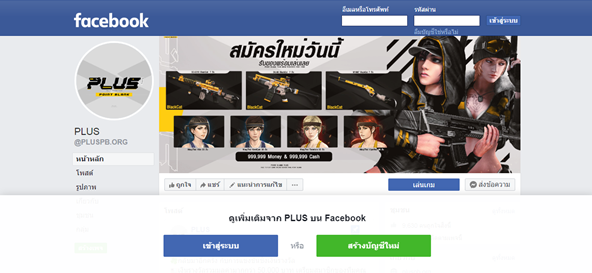 불법 사설 서버 게임
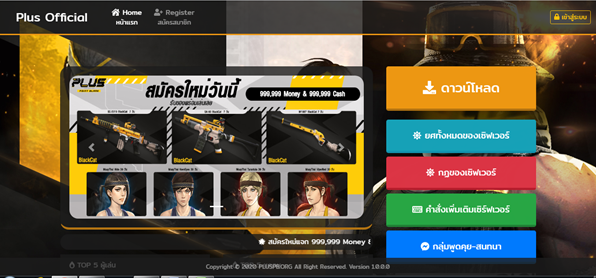